Модуль «Робототехника»
МАОУ Гимназия №15
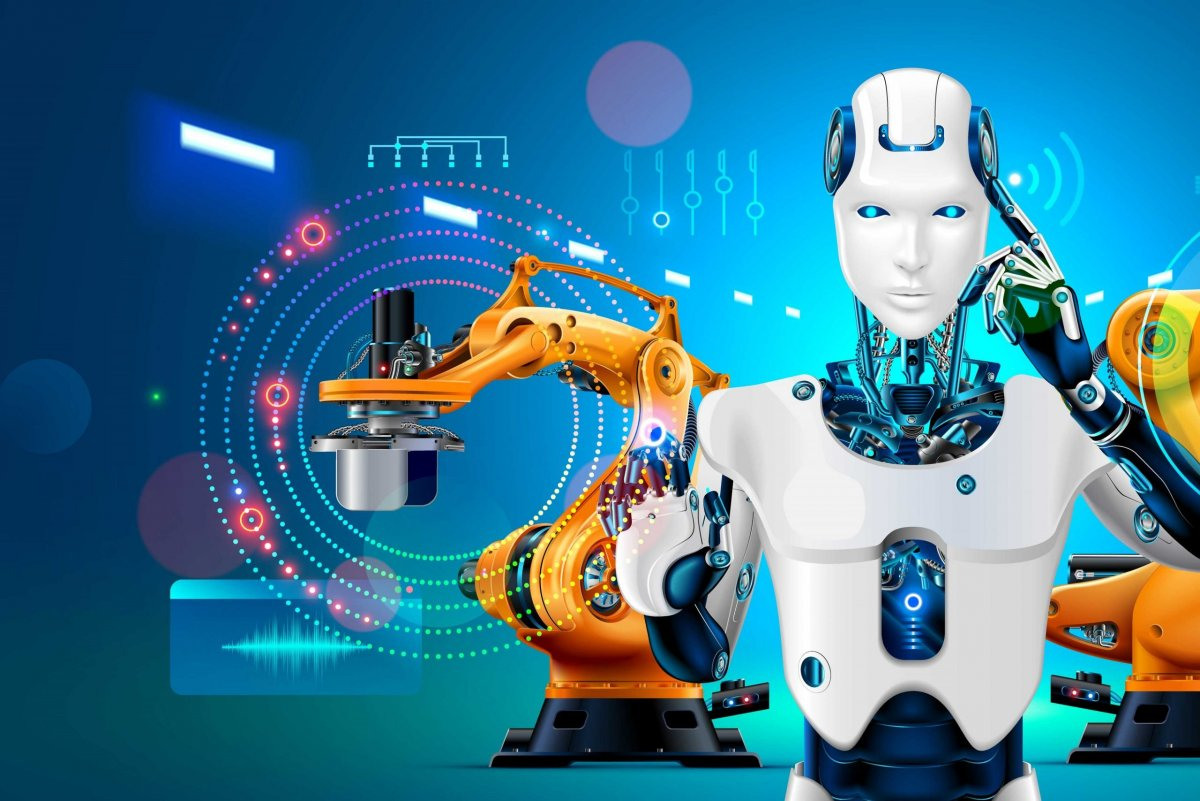 Нормативные документы
- ФГОС ООО 2021 года (Приказ Минпросвещения России от 31.05.2021 № 287 «Об утверждении Федерального государственного образовательного стандарта основного общего образования»; зарегистрирован в Минюсте России 05.07.2021, № 64101)
-Концепция преподавания предметной области «Технология» в образовательных организациях Российской Федерации, реализующих основные общеобразовательные программы (утверждена коллегией Министерства просвещения Российской Федерации 24 декабря 2018 г.).
-Примерная рабочая программа основного общего образования по предмету технология для 5-9 классов (одобрена решением федерального учебно-методического объединения по общему образованию протокол №5/22 от 25.08.2022 г)
Реализация модуля «Робототехника» по предмету технология с использованием конструктора 
LEGO Education 
 «Технология и физика»
Бухарина Елена Николаевна 
учитель  технологии
Рабочая программа
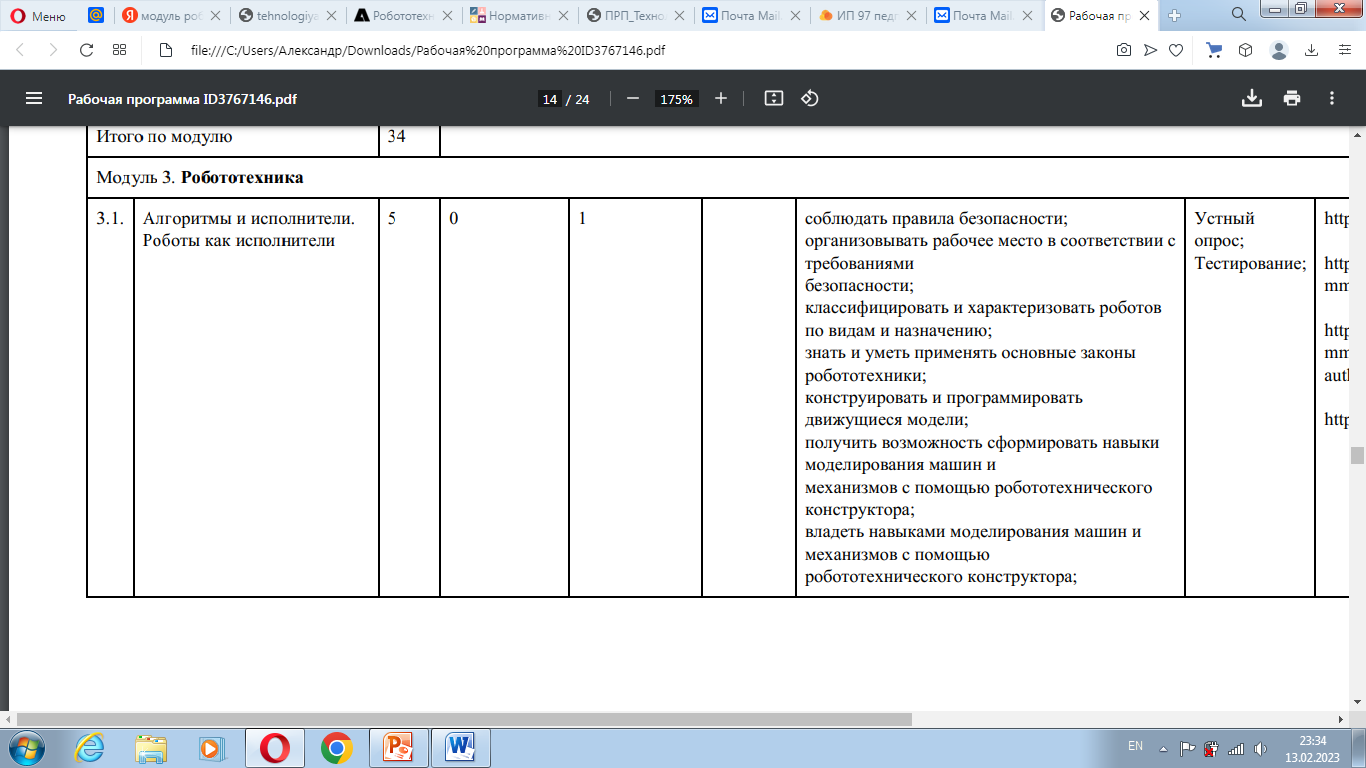 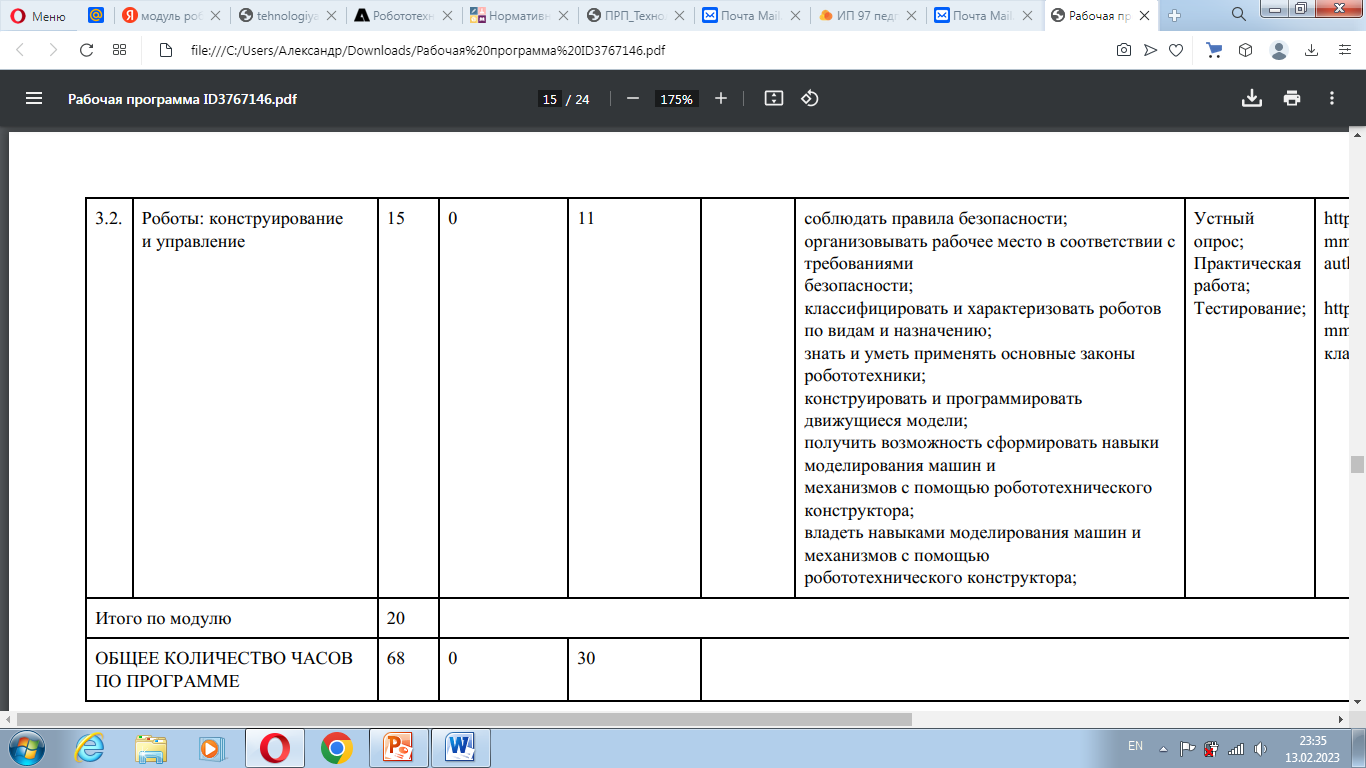 Тема урока «Простые механизмы»
Цель урока:
 Научиться   собирать простые механизмы 
Задачи:  
1 .Сконструировать модели передач, опираясь на схемы.
2. Формировать умение анализировать, рассматривать.
3. Способствовать развитию инженерного мышления средства конструктора «первые механизмы».
4. Формировать у детей умение договариваться в процессе работы в группах.
План работы на урок
1. Организационная часть (1 мин)  
2.  Актуализация знаний ( 5 мин) 
3. Вводная часть урока (изучение инструкций) (8 мин) 
4. Практическая работа с конструктором "Механизмы" (25 мин)
(сборка механических передач (ременная, червячная, речная, зубчатая)) 
5.  Рефлексия (5 мин)
6. Домашнее задание (1 мин)
Реализация модуля «Робототехника» по предмету технология с использованием конструктора 
LEGO Education MINDSTORMS EV3
Прудников Дмитрий Николаевич
учитель  технологии
Тема урока «Подключение модулей робототехнического конструктора»
Цель урока:  научиться   правильно подключать основные модули робототехнического конструктора и называть их характеристики
Обзор микроконтроллера EV3
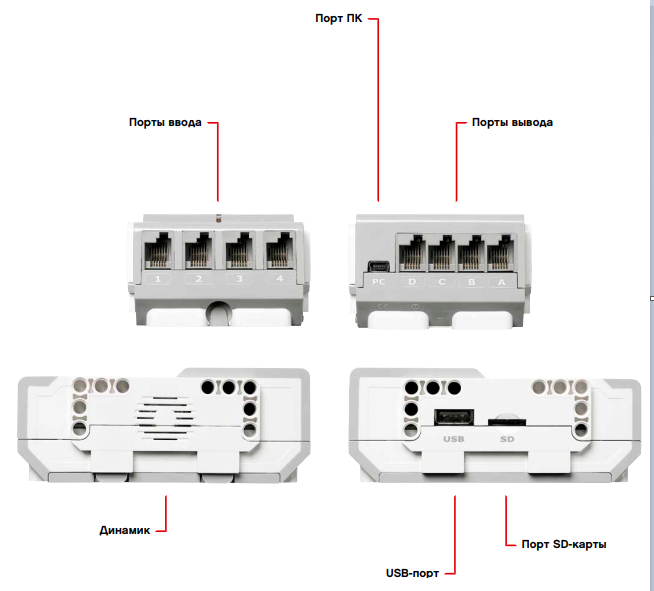 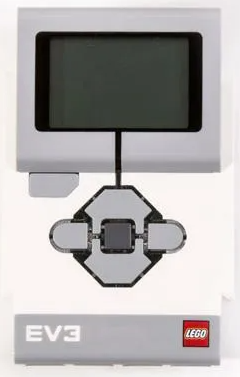 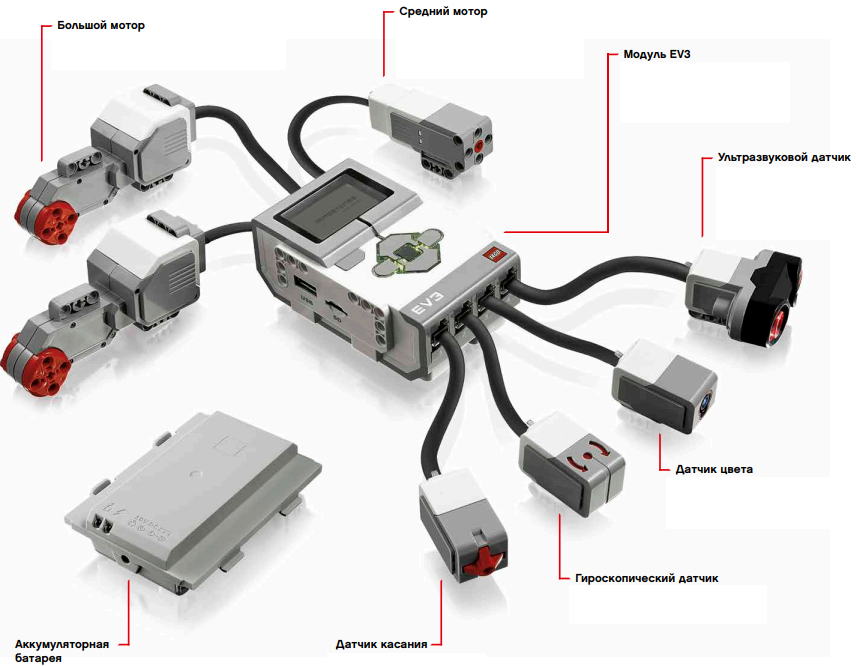 Подключение основных
модуелей к микроконтроллеру
EV3
Задание №1
Подключите все датчики и двигатели к микроконтроллеру
Характеристики датчиков
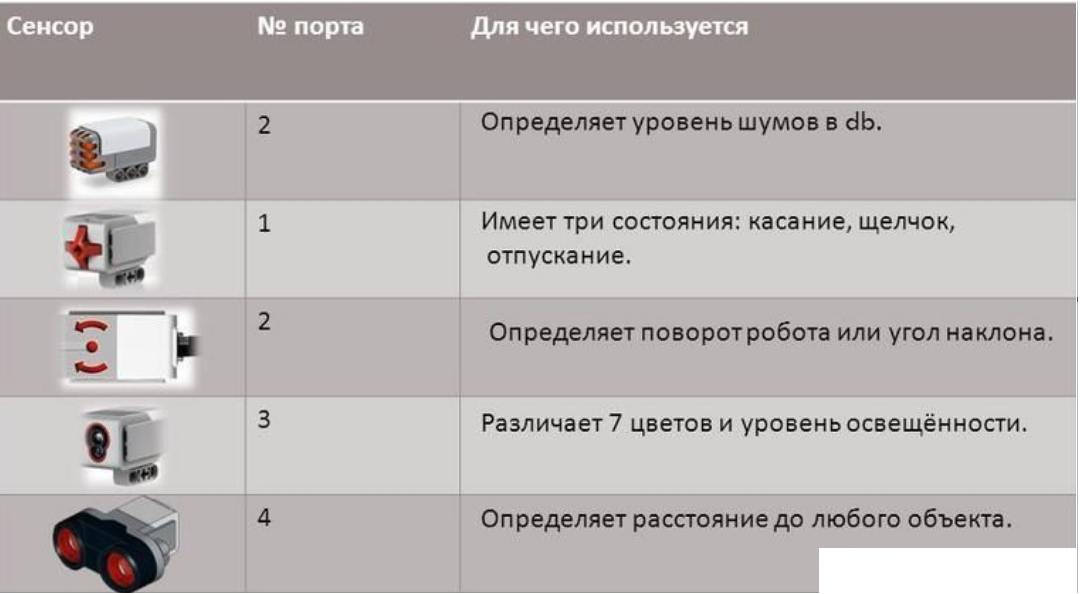 Характеристики двигателей
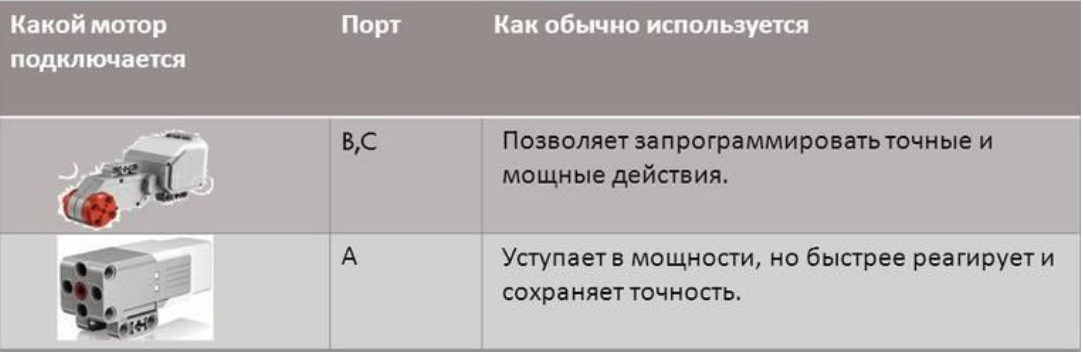 Задание №2
Включить микроконтроллер
Запустить на рабочем столе программу EV3 Classroom
Создать новый проект
Для подключения программы к микроконтроллеру, 
нажмите 

Если всё сделано правильно, то вы должны увидеть вверху на экране
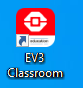 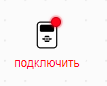 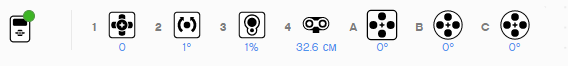 Задание №3
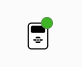 Нажмите на кнопку                 и ответьте на следующие вопросы?

Что можно измерять при помощи мотора?
Что означает 0 и 1 у датчика касания?
Какое минимальное и максимальное расстояние измеряет ультразвуковой датчик?
Что такое 0,1,2,3,4,5,6,7 у датчика цвета?
Дополнительная источники информации
Сайт для обучения программированию:
https://ev3lessons.com/ru/Lessons.html?tab=beginner
Сайт для сборки моделей роботов по инструкции:
https://www.prorobot.ru/lego.php